الادارة الاستراتيجية للموارد البشرية
[Speaker Notes: Cette présentation illustre les nouvelles fonctionnalités de PowerPoint, qui sont optimisées pour un affichage sous forme de diaporama. Ces diapositives visent à vous donner des idées pour créer des présentations captivantes dans PowerPoint 2010.

Pour obtenir d’autres exemples de modèles, cliquez sur l’onglet Fichier puis, dans l’onglet Nouveau, cliquez sur Exemples de modèles.]
مقدمة:
نظراً لما تواجهه المنظمات من تغيرات في بيئة ( داخلياً وخارجياً), فأصبح من الضروري والمهم إحداث تغيرات تواكب هذه التحديات وأن تسعى المنظمات في تحقيق مزايا تنافسية من خلال مواردها البشرية وذلك بجعلها أكثر كفاءة ومهارة وقدرة ومعرفة , وذلك لكون الموارد البشرية هي أهم الموارد بالنسبة للمنظمات. 
	فأصبح من الضروري ايضا على إدارة الموارد البشرية أن تتبنى توجهات إستراتيجية في تعاملاتها مع الموارد البشرية وخصوصا في مجال تخطيط وتنمية هذه الموارد.
مفهومها:
"الاستراتيجية" هي الخطة الرئيسية الشاملة Master Plan التي تحدد كيف تحقق المنظمة غرضها  Missionوأهدافها  Objectivesمن خلال تنظيم ما تتمتع به من مزايا وتدنية ما تعانيه من مساوئ.

 والإدارة الاستراتيجية هي الأسلوب الإداري المتميز الذي ينظر إلى المنظمة في كليتها نظرة شاملة  Comprehensiveفي محاولة تعظيم الميزة  التنافسية Competitive Advantage التي تسمح بالتفوق في السوق واحتلال مركز تنافسي قوي، وذلك باتخاذ القرارات الاستراتيجية التي تنظر إلى الفرص والمشكلات الحالية، كما تهتم باستشراف المستقبل والإعداد للتعامل معه.

وبذلك فإن إلادارة الاستراتيجية للموارد البشرية  تعمل على تحقيق غاية المنظمة وأهدافها ورؤيتها، وذلك من خلال ترجمة الاستراتيجية العامة للمنظمة إلى استراتيجية تفصيلية ومتخصصة في قضايا الموارد البشرية .
أهداف الادارة الاستراتيجية للموارد البشرية
الدور الجديد لادارة الموارد البشرية
تركيز مستقبلي/استراتيجي
Future/Strategic Focus
الأفراد (عاطفي)
People (Soft)
العمليات (صارم)
Process (Hard)
تركيز يومي/تشغيلي
Day-to-Day/Operational Focus
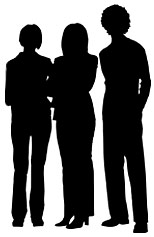 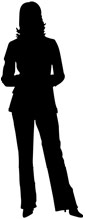 وظائفها:
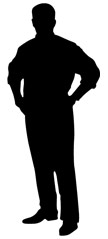 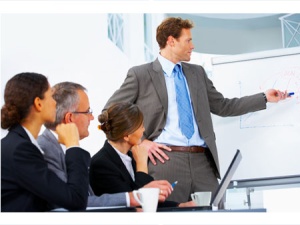 2
مقارنة بين الدور التقليدي لادارة الموارد البشرية بالدور الاستراتيجي
Stylisez, modifiez et animez votre média
ملامح الادارة الاستراتيجية للموارد البشرية:
مهارات مسيري الموارد البشرية:
المهارات الفنية الانسانية الفكرية والتصورية
النظرة التكاملية
رؤية مستقبل المنظمة
القدرة على التحليل والاستنتاج
توقع الفرص والتهديدات
القدرة على التعليم الذاتي
التعامل مع تكنولوجيا المعلومات
الاستفادة من تجارب الحديثة